Grammatical Challenges
English-Ukrainian Translation
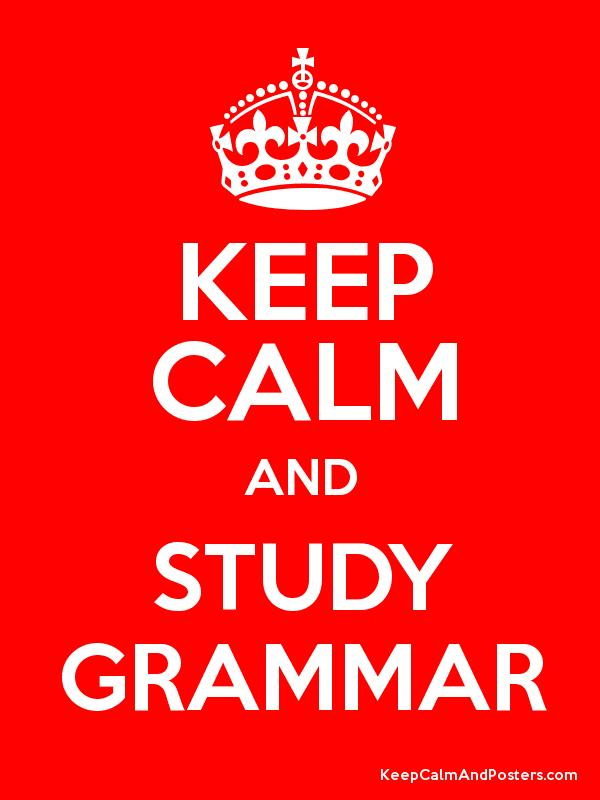 KEY WORDS
Analytic
Aspect
Case
Gender
Mood
Number
Synthetic
Tense
Voice
Distribute the key words according to the following groups:
Types of languages
Verb Categories
Noun Categories
Groups
English verb has the following grammatical categories: person, number, tense, aspect, voice and mood
English noun  has the following grammatical categories: number, case
Synthetic vs AnalyticLanguages
Synthetic
Analytic
word order in analytic and synthetic languages
додому йдемо
We go home
SPO - Subject, Predicate, Object
Grammar
Morphology
the study of words, how they are formed, and their relationship to other words in the same language
analyzes the structure of words and parts of words, such as stems, root words, prefixes, and suffixes
Considers parts of speech, intonation and stress, and the ways context can change a word's pronunciation and meaning
Syntax
the set of rules, principles, and processes that govern the structure of sentences (sentence structure) in a given language, usually including word order
Categories
grammatical choices are obligatory while lexical choices are optional
 e.g. ‘He hired a worker’  - no indication of the gender of a person, such information is obligatory in Ukrainian or Russian:
Найняв працівника/працівницю
Нанял рабочего / работницу
Category of Number
Phenomenon - phenomena
Criterion - criteria
Datum - data
Category of Number
Analysis - 	analyses
Diagnosis -	diagnoses
Oasis - oases
Thesis - theses
Crisis - crises
Category of Number
The news is at 6.30 p.m.
Athletics is good for young people.
Linguistics is the study of language.
Darts is a popular game in England.
Billiards is played all over the world.
Category of Number
I caught three fish


I read a book about freshwater fishes of New Zealand
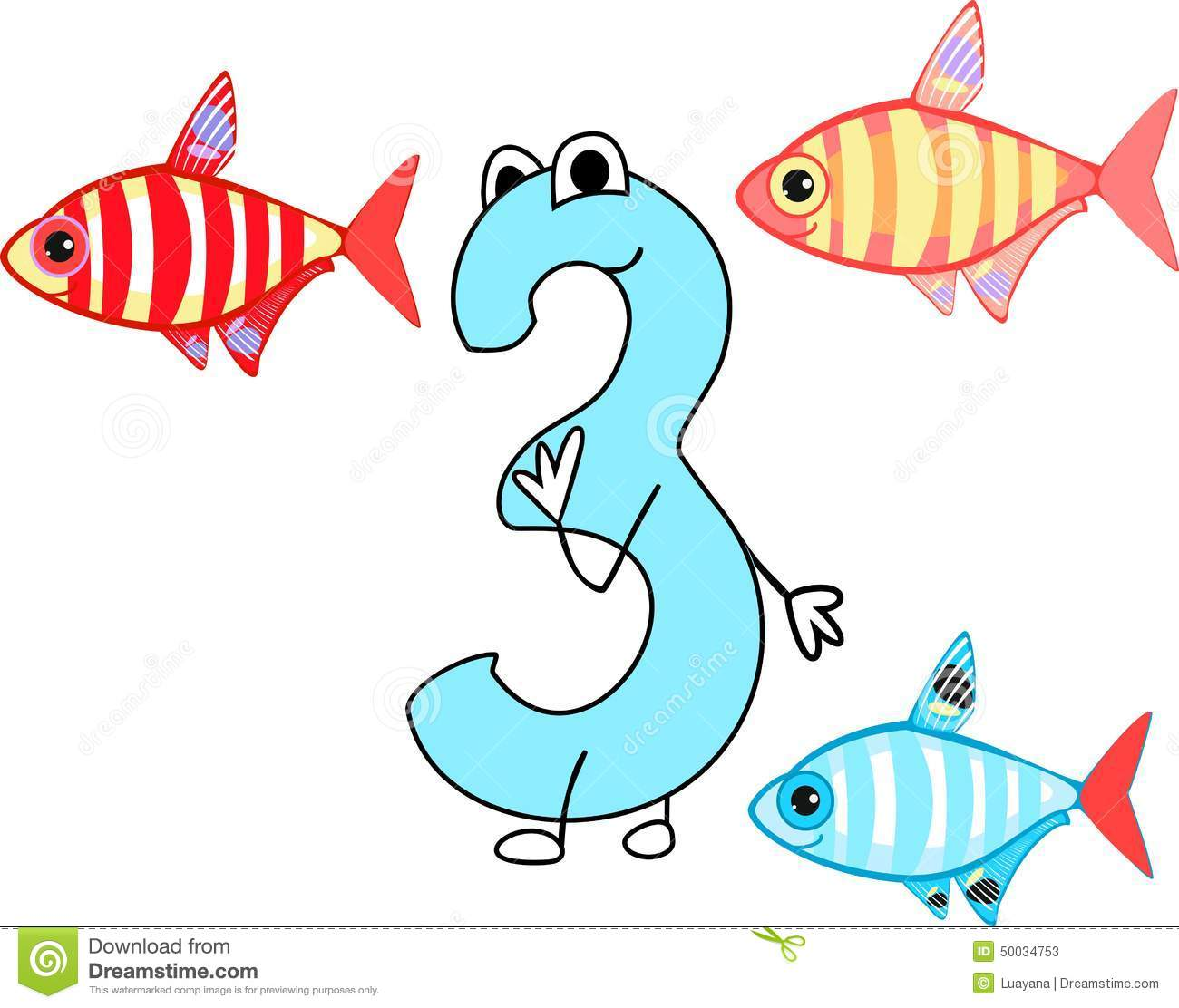 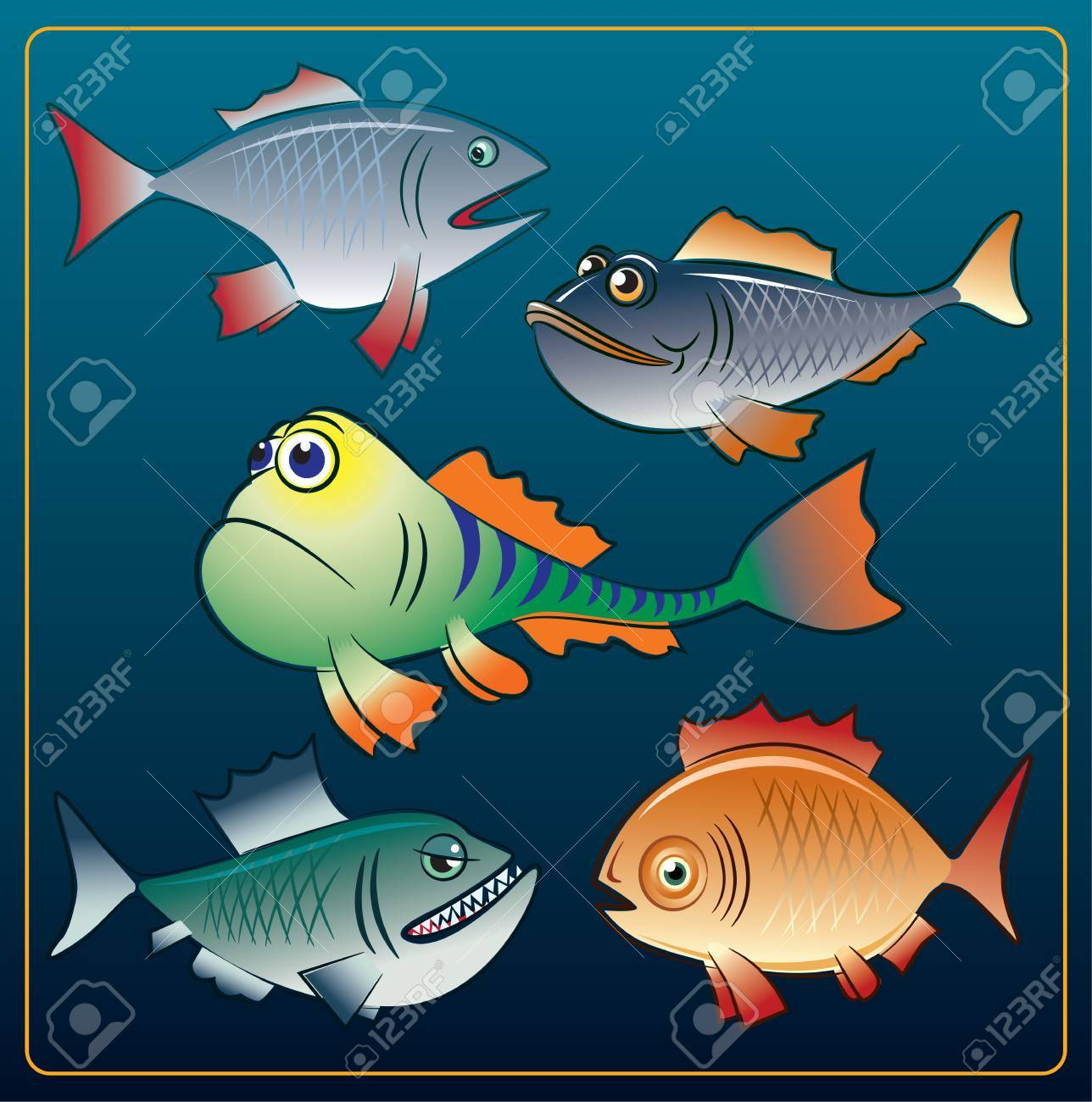 Category of Number
I can give you a piece of advice (some advice)
There was some money on the table
The police lack basic equipment and personnel
Fifteen-year-old kids
Special Plural Nouns
You can use singular or plural with nouns like family, class, police, team, army, band, choir, class, club, crew, company, firm, gang, government, orchestra, party, staff, etc. In British English the plural is used more often than in American English.
If the group acts in unison (as a group), use a singular verb:
My family lives in Miami. 	All the members living under one roof.
The team was successful. You see the team as a group.
  	 
If the group acts individually, use a plural verb:  
My family live in towns all over Florida. 	Each individual is living a separate life in a different town.
The team were successful. You see the single members of the team.
Category of Gender
‘How’s your new car?’ ‘Terrific. She’s running beautifully.’
The ship’s struck a rock. She’s sinking.
France has decided to increase her/its trade with Romania.

I came into the room. – Я зайшов / зайшла в кімнату.
It is wonderful. – Він / Вона / Воно прекрасний / прекрасна / прекрасне.
Category of Gender
One  night  there  flew  over  the  city  a  little  Swallow.  His  friends  had  gone  away  to  Egypt six weeks before, but he had stayed behind, for he was in love with the most beautiful Reed. He had met her early in the spring

“The Happy Prince” by Oscar Wilde
Translation
Одного вечора у місто залетіло Ластів’я-Серпокрилець. Його друзів же шість тижнів тому відлетіли у теплі краї, до Єгипту, а він залишився, бо був закоханий у найпрекраснішу Очеретинку. Він побачив її ще навесні.
Якось уночі над містом пролітала Ластівка. Її подруги ось уже шість тижнів як подалися до Єгипту, а вона відстала, бо закохалася в чудовий Очерет. Уперше вона зустрілася з Очеретом навесні.
Category of Case
English nouns have only two cases – the common case (the uninflected form) and the possessive case (the 's inflected form). 
Ukr. nouns we may have 6 or 7 cases, marked singular or plural oppositions in the nominative, genitive, dative, accusative, instrumental, locative and vocative case.
Category of Case
E.g. Mary and Ann's room
the man over there's dog
Possessive Case can mean:
1)	належність (Peter’s bicycle);
2)	особисті або суспільні стосунки (Peter’s wife);
3)	авторство (Peter’s poem);
4)	походження або джерело (the sun’s rays);
5)	вид або тип (ladies’ hats);
6)	відношення цілого до його частини (Peter’s hand);
7)	відносини суб’єкта дії (Peter’s arrival);
8)	відносини об’єкта дії (Peter’s being sent);
9)	характеристика (her mother’s care);
10)	одиниця виміру (a night’s reflection; a mile’s distance).
Category of Person
I                                 We
You       Ти   Ви             
He
She                         They
It
Category of Person
John has met his teacher.
(1)	Джон зустрів свого вчителя.
Джон зустрів його вчителя.

He washed his face.
He broke his leg.
Challenging aspects
Tense aspect forms
Sequence of tenses
Passive Voice
Modal verbs
Conditional sentences
Non-finite constructions
The structure of sentences and texts
Tense aspect forms
Though the lethal effects of the latest Middle East war have so far been confined to Lebanon and northern parts of Israel, there are few who imagine it is really a self-contained conflict. 
Хоча жахливі наслідки останньої війни на Близькому Сході поки-що відчутні тільки в Лівані та північній частині Ізраїлю, однак мало хто вважає, що цей конфлікт має обмежений характер.
Tense aspect forms
It is implementation of the dozens of UN resolutions that Israel has flouted for more than 50 years with protection from the US – and now from Britain – that will stop this conflict. 
Сáме виконання чисельних резолюцій Організації Об’єднаних Націй, якими Ізраїль за підтримки США (а зараз і Великобританії) ігнорує протягом більш ніж 50 років, зупинить цей конфлікт.
Sequence of tenses
The Israeli army claimed it had killed 10 Hizbullah guerrillas and captured five in the eastern city of Baalbek, 80 miles north of the border. 
За повідомленнями ізраїльських військових, на сході країни в місті Баальбек, у 80 кілометрах від кордону, було вбито десять бойовиків руху Хезбола і захоплено в полон ще п’ять.
Sequence of tenses
‘I’m not knocking the people of Indiana,’ Lake said at one point. ‘In fact, they had the wisdom to return Mr. Tarry to private life after only one term. They knew he was doing a terrible job. That’s why only thirty-eight percent of them voted for him when he asked for four more years.’
Вони знають, що він працює препогано.
Passive Voice
He rose to speak and was warmly greeted by the audience.
Він піднявся, щоб виступити, і присутні тепло привітали його.
He was wined and dined.
Його тепло приймали.
Passive Voice
Many are called and but few are chosen.
Багато людей хочуть добитися чогось, але тільки окремим це вдається. [бібл. Багато бо покликаних, але вибраних мало (Євангеліє від Матея 22:14)]
More sinned against than sinning.
Радше жертва, аніж грішник. [У. Шекспір „Король Лір” ІІІ, 2: „Я не так / перед другими грешен, как другие – / Передо мной” – Переклад Б. Пастернака]
Modal verbs
habitual volitional actions: 
After  this  accidents  he will  lock  himself  and not  show  off.  –  Після того нещастя він став замикатись в собі і не показуватись.
 In the afternoon he would go out alone and walk for hours. – Після полудня він, бувало, йшов із дому і годинами не вертався з прогулянки.
Modal verbs
She could paint landscapes.
Can he have said it?
He must know all about it as he has read a lot on the subject.
Він зміг дістатися вершини гори.
Напевно, вони не зрозуміли один одного.
Conditional sentences
If they had left 5 minutes earlier they could have caught this train.
If my brother could swim well he would take part in this competition.
 Якби вони пішли п’ятьма хвилинами раніше, вони б встигли на цей поїзд.
Якби мій брат вмів добре плавати, він взяв би участь у цьому змаганні.
Non-finite constructionsComplex Object
I saw him cross the street.
Я бачив, що він переходив вулицю.
I saw him crossing the street.
Я бачив, як він переходив вулицю.

I shall have him do that.
Я заставлю / попрошу його зробити це. Я передам / організую, щоб він зробив це.
Complex Subject
He was seen to cross the street.
Бачили, що він переходив вулицю.
He was seen crossing the street
Бачили, як він переходив вулицю.
For-to infinitive construction
It is important for you to go there at once.
Тобі негайно треба йти туди.
The best thing for you is to go there by plane.
Тобі найкраще летіти туди літаком.
There’s nobody here for him to play with.
Там нема нікого, з ким він міг би гратися.